Technical Depth:
BIOE, CEE, EECS, IOER, ME, MSE, NE
Instant class feedback
Capstone Project
Diverse student body
Presentations
Capstone Integration
Individual reflection on video
Leadership:
Tech Strategy, IP, Ethics, Finance, OB, Marketing, etc.
Team feedback on video
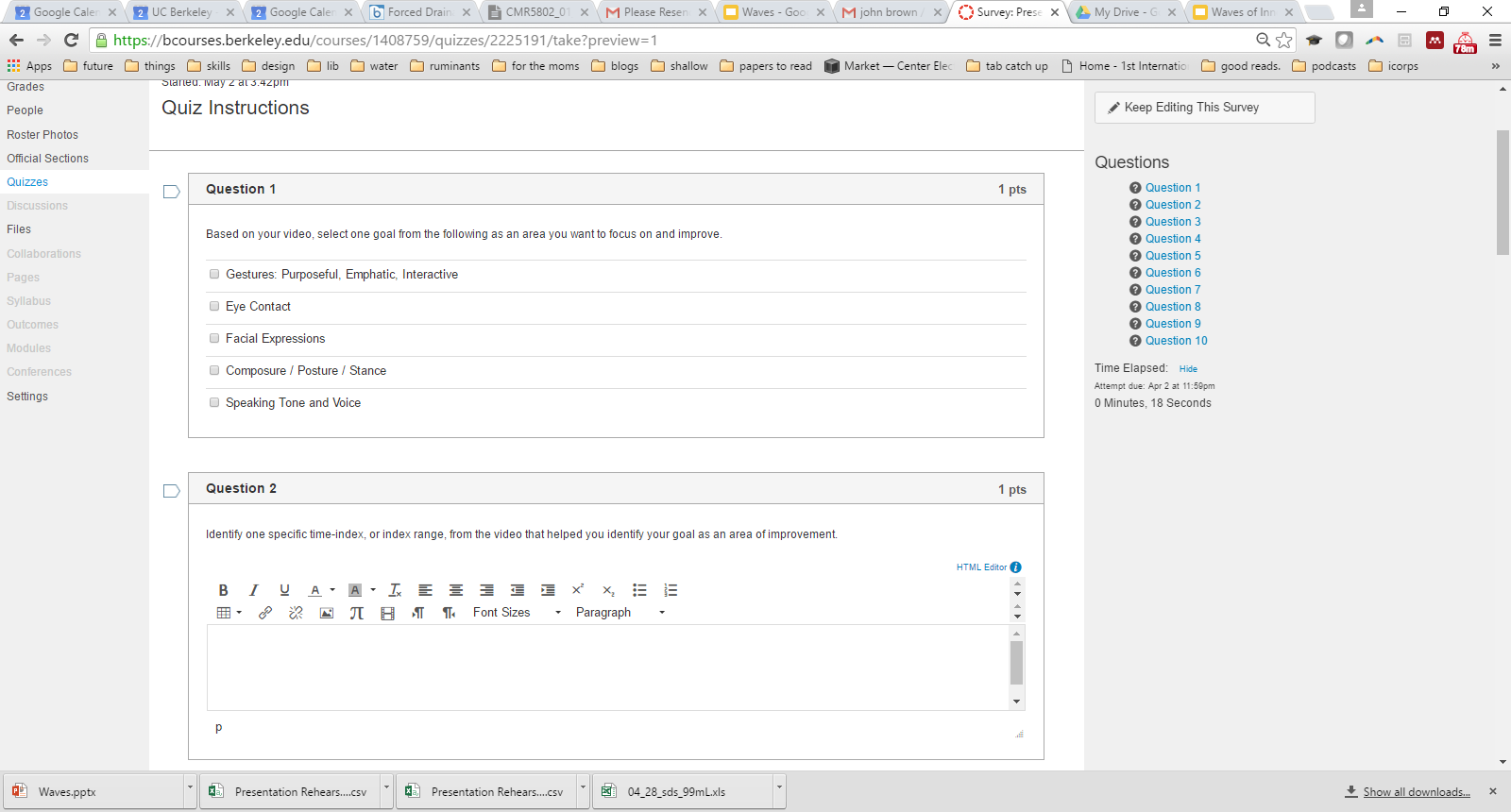 CURRICULUM & QUESTIONS
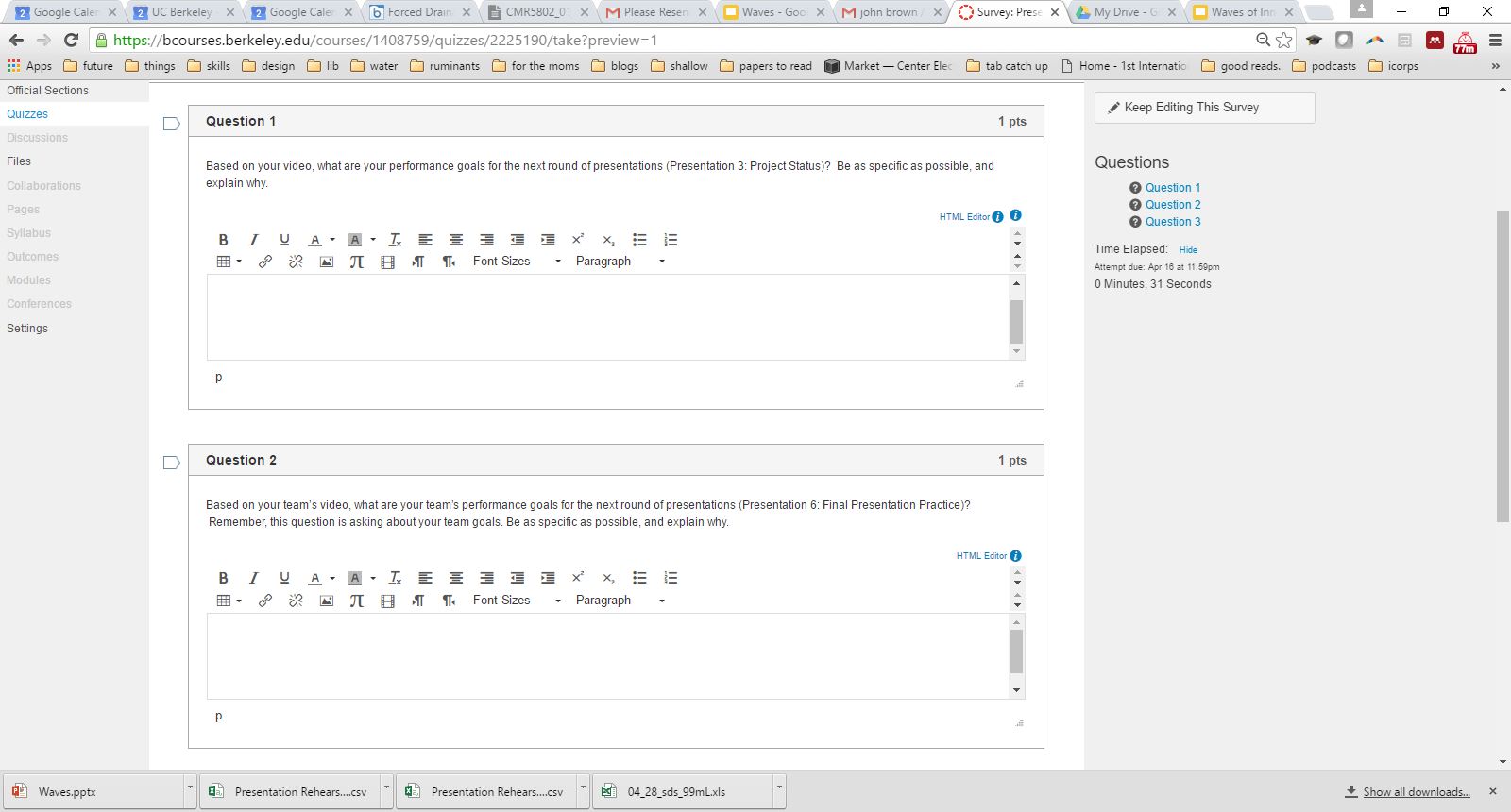 187 	STUDENTS
49	TEAMS
6 	PRESENTATIONS
118
Open-ended
KEY QUESTIONS

Best practices?

Structured vs. unstructured reflection?
CONTROL
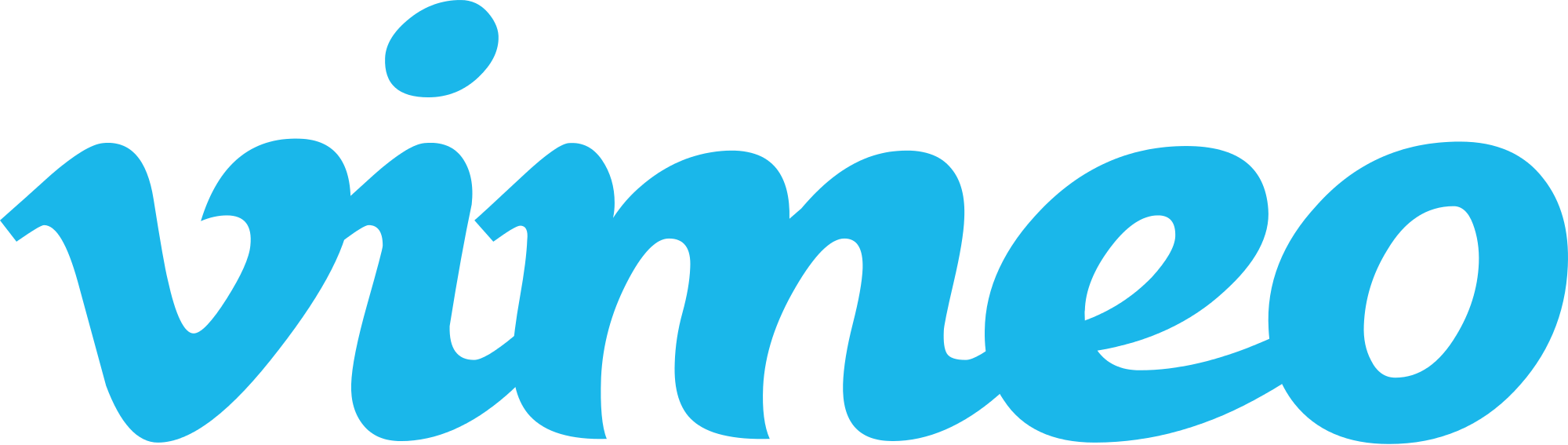 67
360 	VIDEOS
1600 	VIEWS
Facilitated
5 individual goals
6 team goals
Use of a time-index
EXPERIMENT
OUTCOMES & GOALS
NEXT STEPS
PRELIMINARY RESULTS
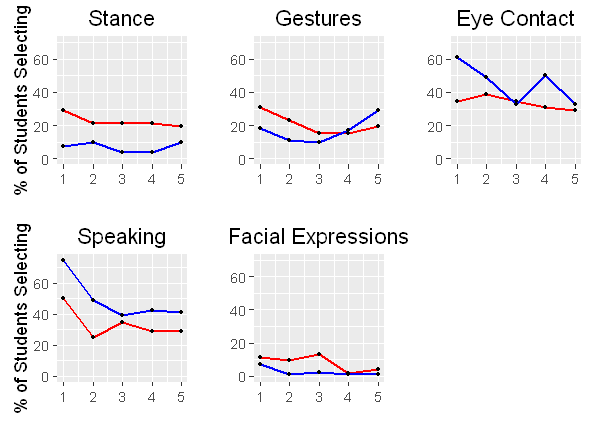 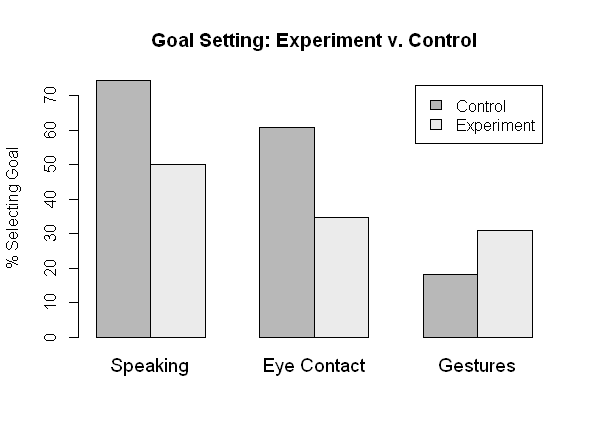 Re-score videos

Goal selection <-> improvement 

Compare between facilitated and open-ended groups